«Использование мнемотехники в развитии речи у детей дошкольного возраста»
Подготовила воспитатель МКДОУ № 14 «Березка» Медведева Елена Федоровна
Если учить ребёнка каким-нибудь неизвестным ему
Пяти словам – он долго будет и напрасно мучиться,
Но если свяжите двадцать таких слов с картинками,
Их он усвоит на лету.

К. Д. Ушинский.
Развитие речи детей является одним из самых важных приобретений ребенка в дошкольном возрасте и рассматривается в современном дошкольном образовании как общая основа воспитания и обучения детей.
Трудности в развитии речи детей:
недостаточный словарный запас и как следствие, неспособность составить распространенное предложение;
бедная диалогическая речь: неспособность грамотно и доступно сформулировать вопрос, построить ответ;
бедная монологическая речь: неспособность составить  сюжетный или описательный рассказ на предложенную тему, пересказать текст.
Что такое мнемотехника?
Мнемотехника - в переводе с греческого - «искусство запоминания». Это система методов и приемов, обеспечивающих успешное запоминание, сохранение и воспроизведение информации, знаний об особенностях объектов природы, об окружающем мире, эффективное запоминание структуры рассказа, и, конечно, развитие речи.
Что дает мнемотехника?
Служит дидактическим материалом в работе по развитие связной речи детей и используется для: 
Обогащения словарного запаса;
При обучение составлении рассказов;
При пересказах  художественной литературы;
При отгадывании и загадывании загадок;
При заучивании стихов, пословиц и поговорок.
Приемы мнемотехники
Мнемоквадрат
Мнемодорожка
Мнемотаблица
Мнемодорожка
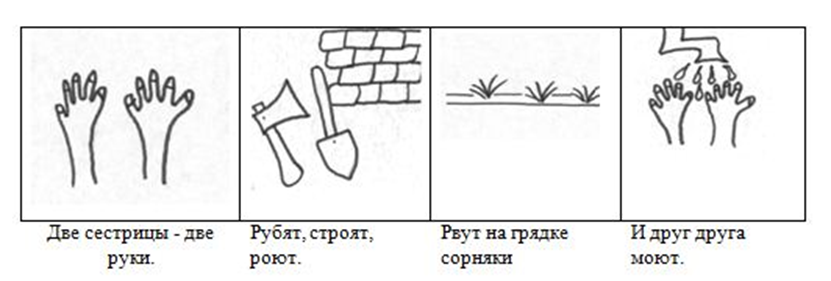 Мнемотаблицы
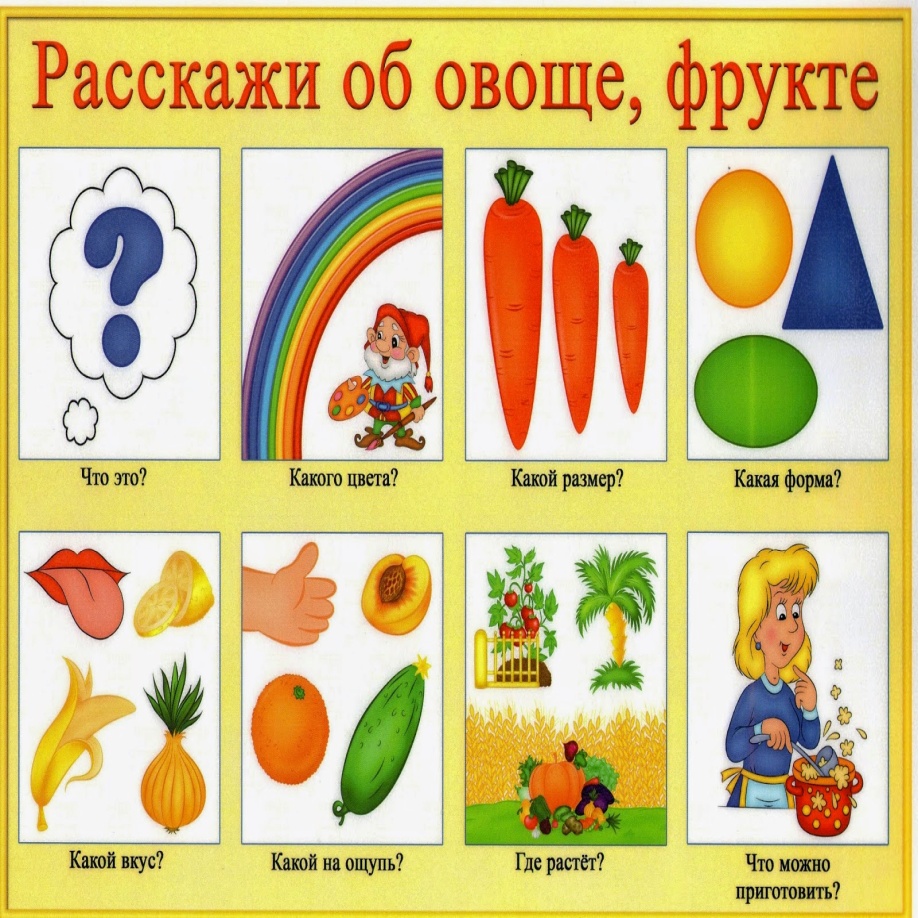 Этапы использования мнемотаблиц:
Этап № 1  -  Рассматривание таблицы и разбор того, что на ней изображено.Этап № 2  -  Перекодирование информации, т.е. преобразование из абстрактных символов в образы.Этап № 3 -  Осуществляется пересказ информации (сказки, рассказа) с опорой на символы (образы), т.е происходит отработка метода запоминанияЭтап № 4  - Делается графическая зарисовка мнемотаблицы.Этап № 5  - Каждая таблица может быть воспроизведена ребенком при ее показе ему.
Составление дошкольниками описательных рассказов
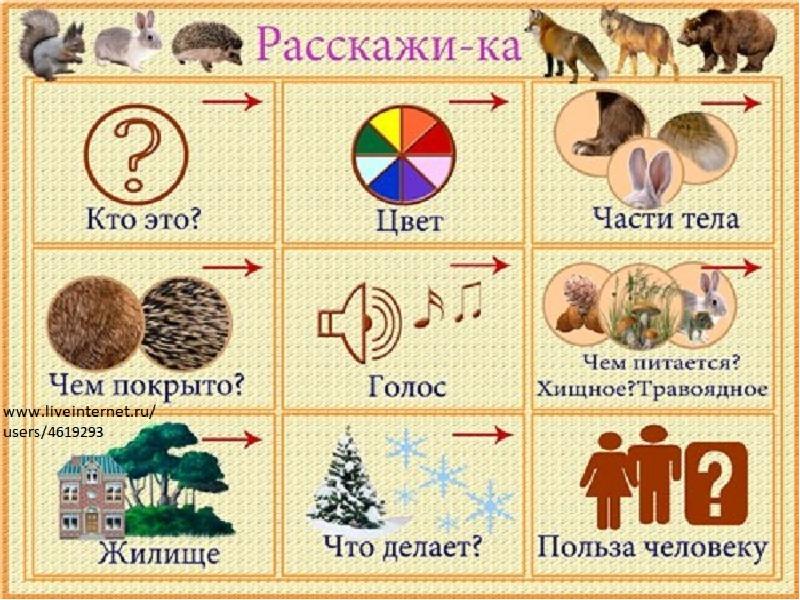 При разучивании стихотворений
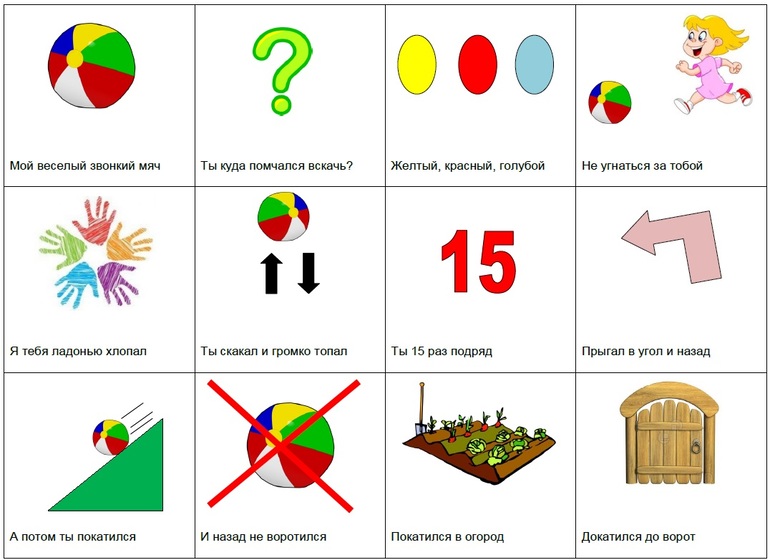 Отгадывание и загадывание загадок
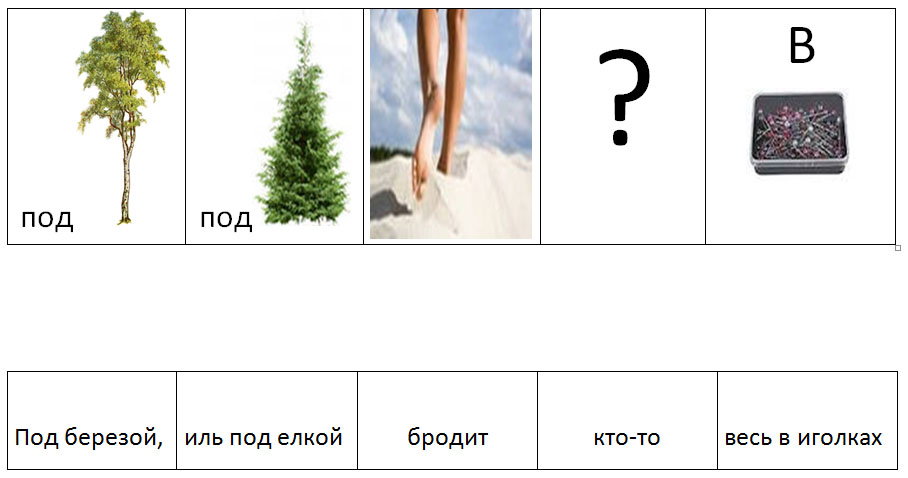 Метод моделирования можно с успехом применять в любой образовательной области
Развитие навыков самообслуживания
Развитие культурно-гигиенических навыков
Спасибо за внимание!
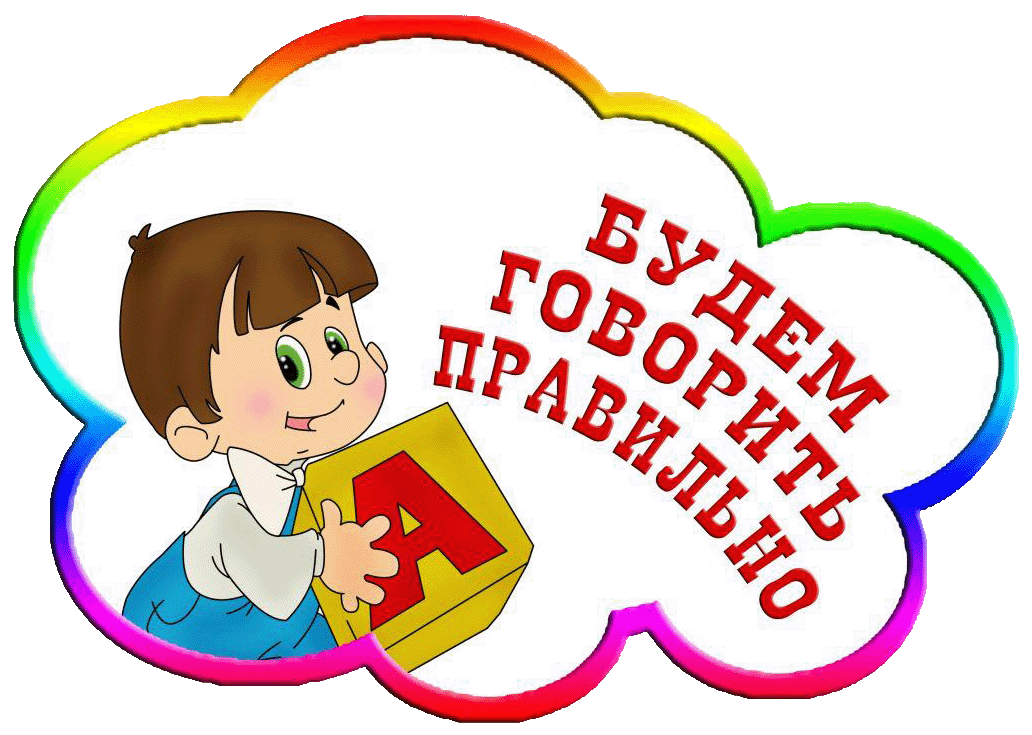